Figure 1. Three examples of object-in-place scene discrimination stimuli used in the 4 experiments in this study. The ...
Cereb Cortex, Volume 26, Issue 6, June 2016, Pages 2905–2918, https://doi.org/10.1093/cercor/bhw054
The content of this slide may be subject to copyright: please see the slide notes for details.
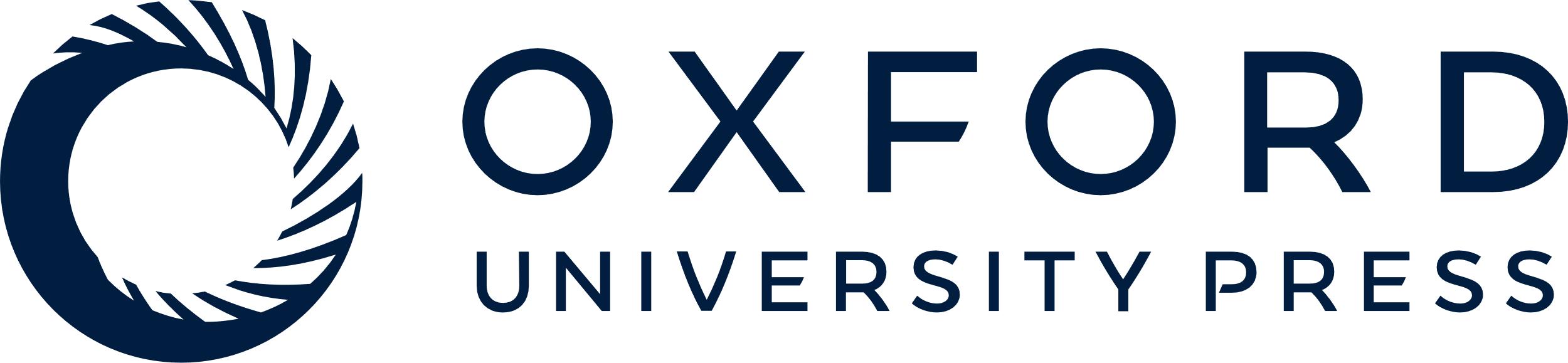 [Speaker Notes: Figure 1. Three examples of object-in-place scene discrimination stimuli used in the 4 experiments in this study. The monkey responds to each “scene” by touching one of the 2 typographic foreground objects. One of the 2 foreground objects in each “scene” denoted by “S+” is arbitrarily designated as correct (reward). The “S−” indicates the locations of the unrewarded foreground objects in each “scene”. The locations and identities of the foreground objects are fixed within each scene, but vary across scenes.


Unless provided in the caption above, the following copyright applies to the content of this slide: © The Author 2016. Published by Oxford University Press.This is an Open Access article distributed under the terms of the Creative Commons Attribution License (http://creativecommons.org/licenses/by/4.0/), which permits unrestricted reuse, distribution, and reproduction in any medium, provided the original work is properly cited.]